Advancing the Equity Agenda: Setting an Equity-Minded Attainment Goal and Eliminating Disparities
Board of Higher Education Meeting  |  February 4, 2020
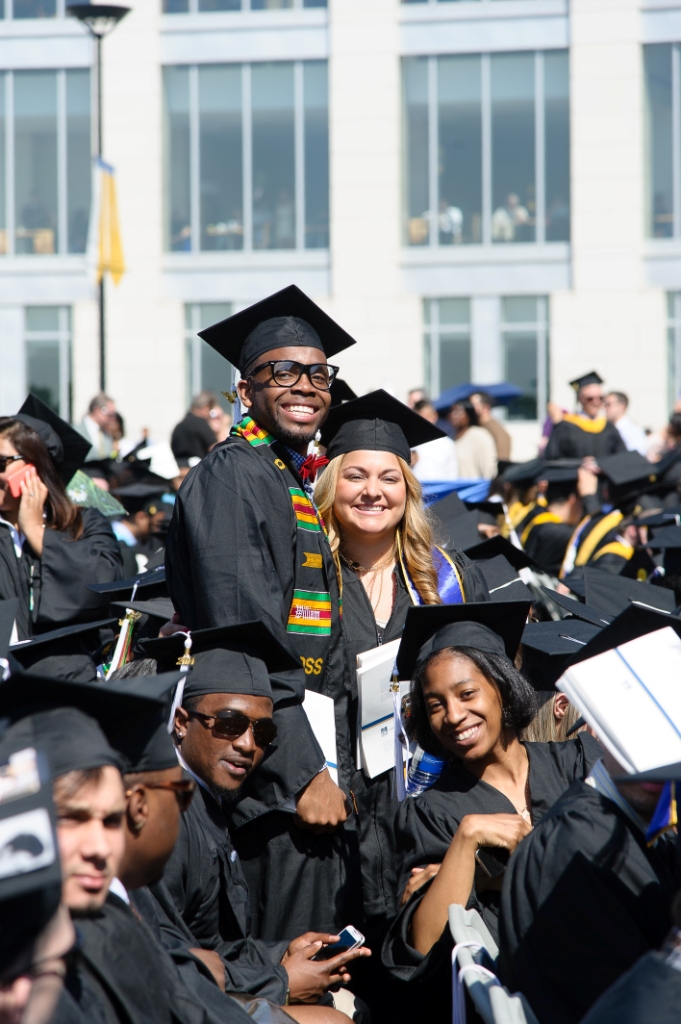 Equity in ActionBHE is 1st  System Board in U.S. to elevate equity as #1 policy & performance priority
Advancing the Equity Agenda
A Bold Equity Goal: Attainment
TODAY
In Massachusetts
53.8% hold associate degree or higher
3% hold high-quality credential
GOAL

By 2030, 70% of MA residents ages 25-64 will hold  postsecondary credentials
60% associate degree and above
10% high-quality credential
Advancing the Equity Agenda
Goal for Eliminating Disparities
TODAY
Fall 2011 Attainment Levels in MA Public Higher Education
42.2% for African American students 
39.6% for Latinx students
63% for White students
GOAL

Reduce disparities between White/ African American students & White/Latinx students by 25% in four years.
Advancing the Equity Agenda
Key Structures of the Equity Agenda
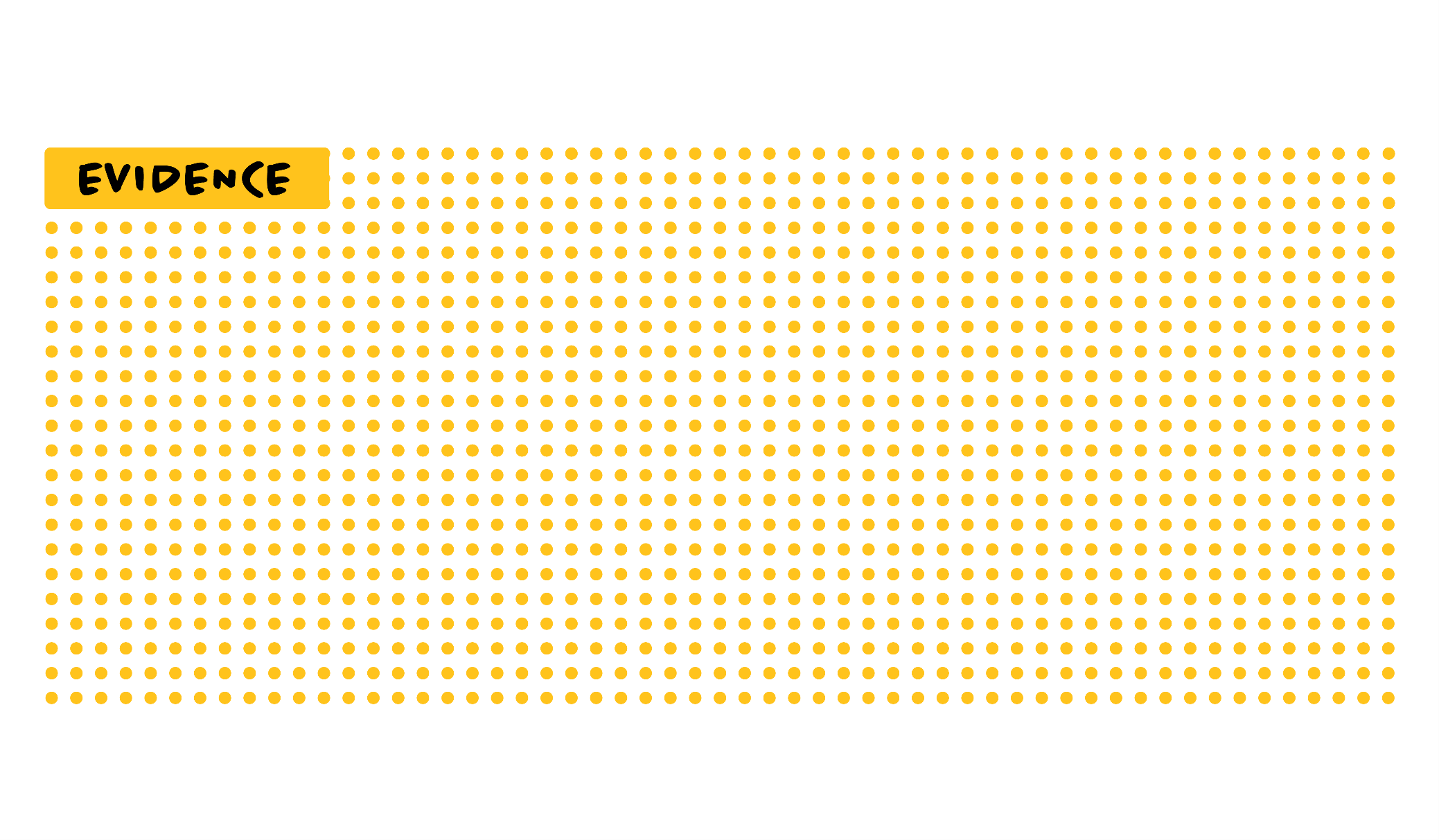 Advancing the Equity Agenda
Key Structures of the Equity Agenda
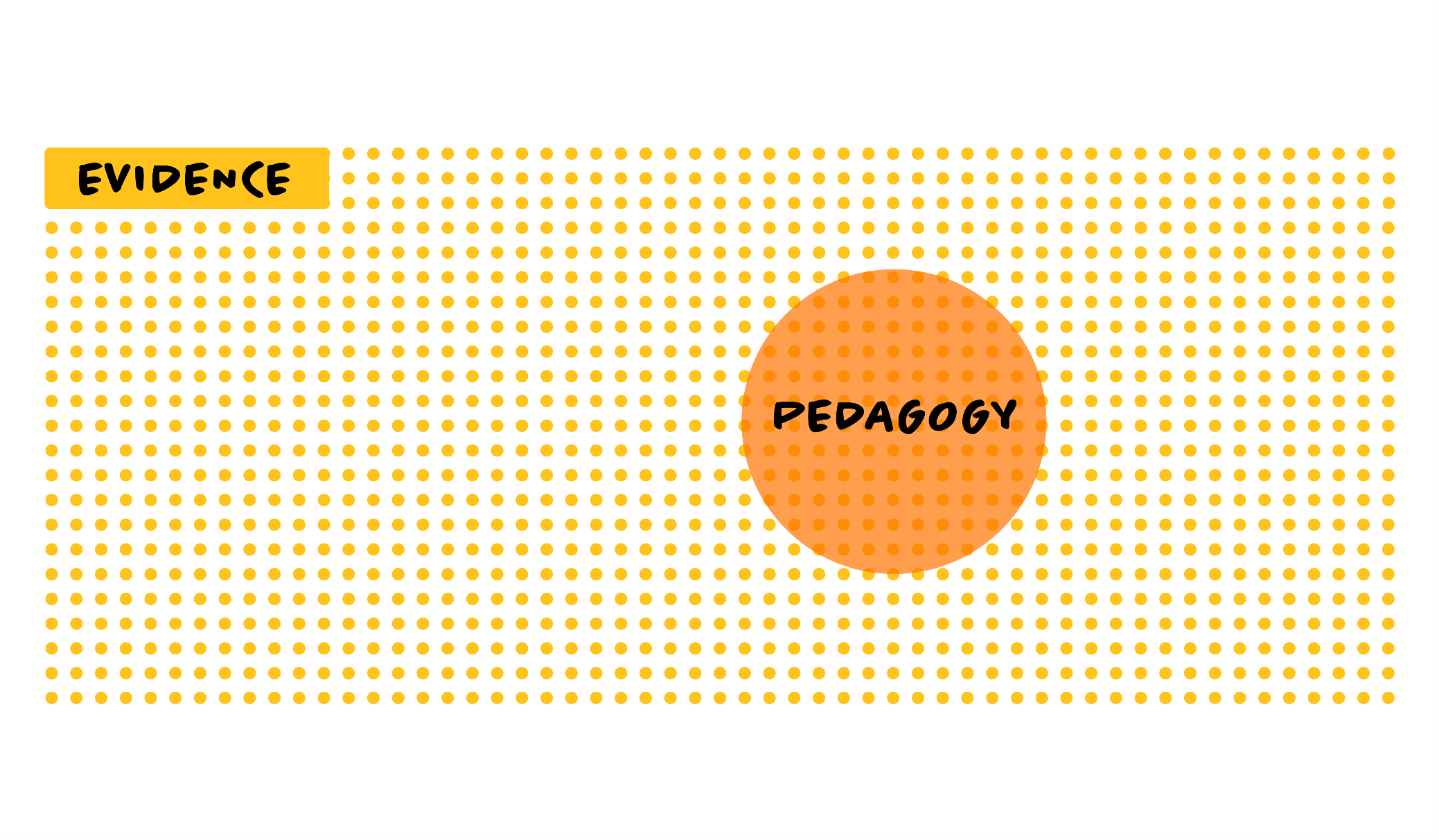 Advancing the Equity Agenda
Key Structures of the Equity Agenda
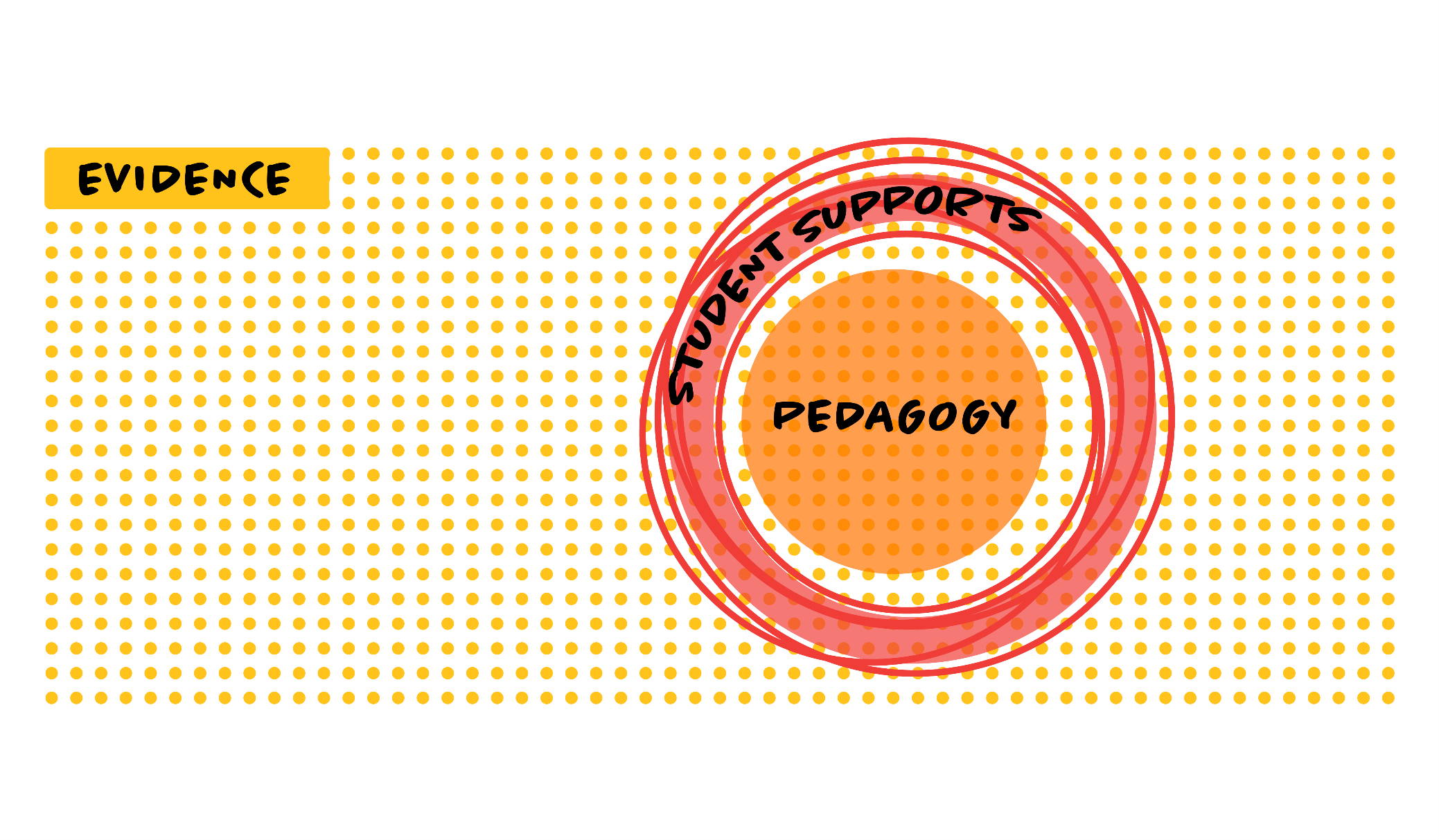 Advancing the Equity Agenda
Key Structures of the Equity Agenda
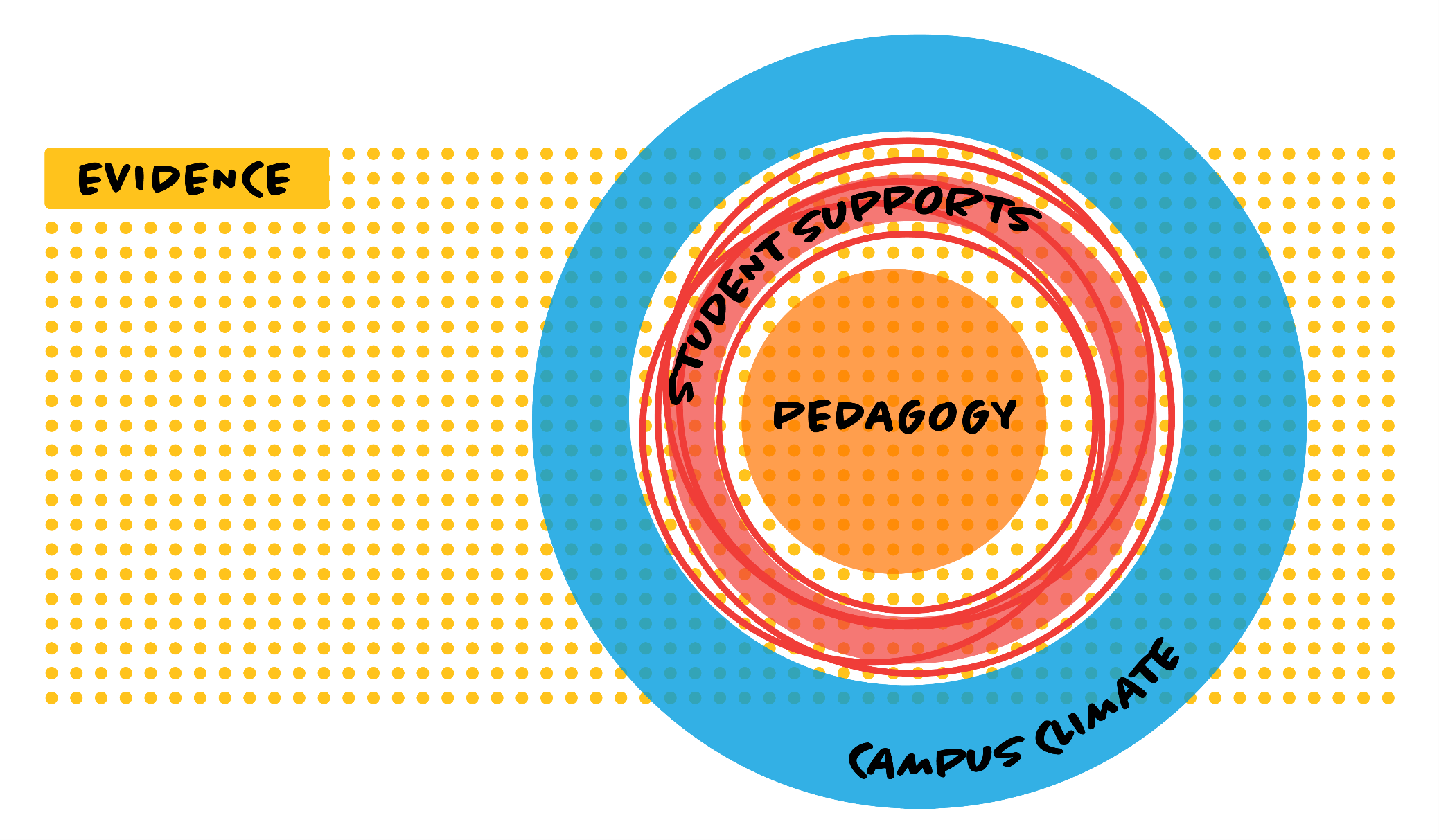 Advancing the Equity Agenda
Key Structures of the Equity Agenda
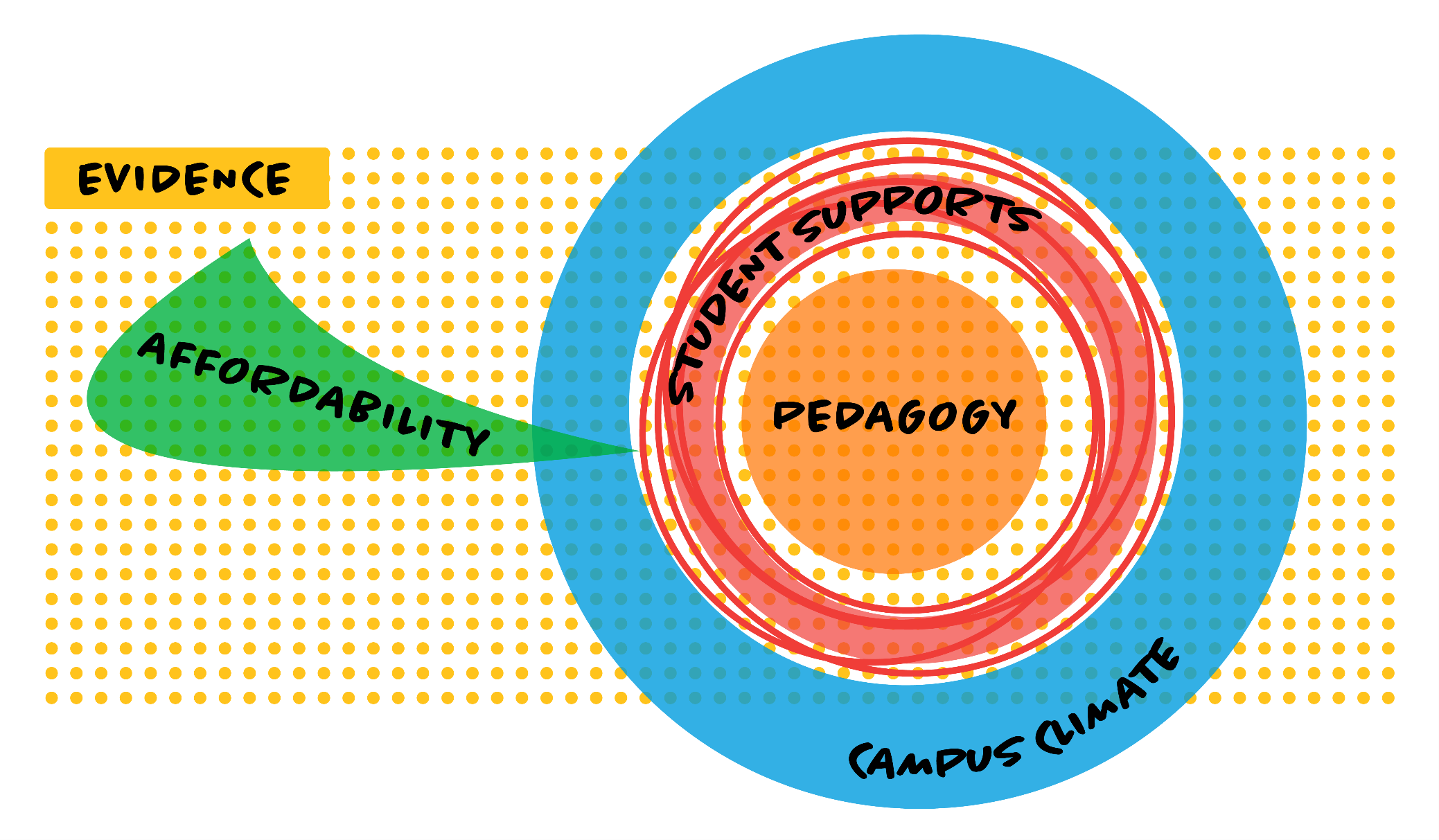 Advancing the Equity Agenda
Key Structures of the Equity Agenda
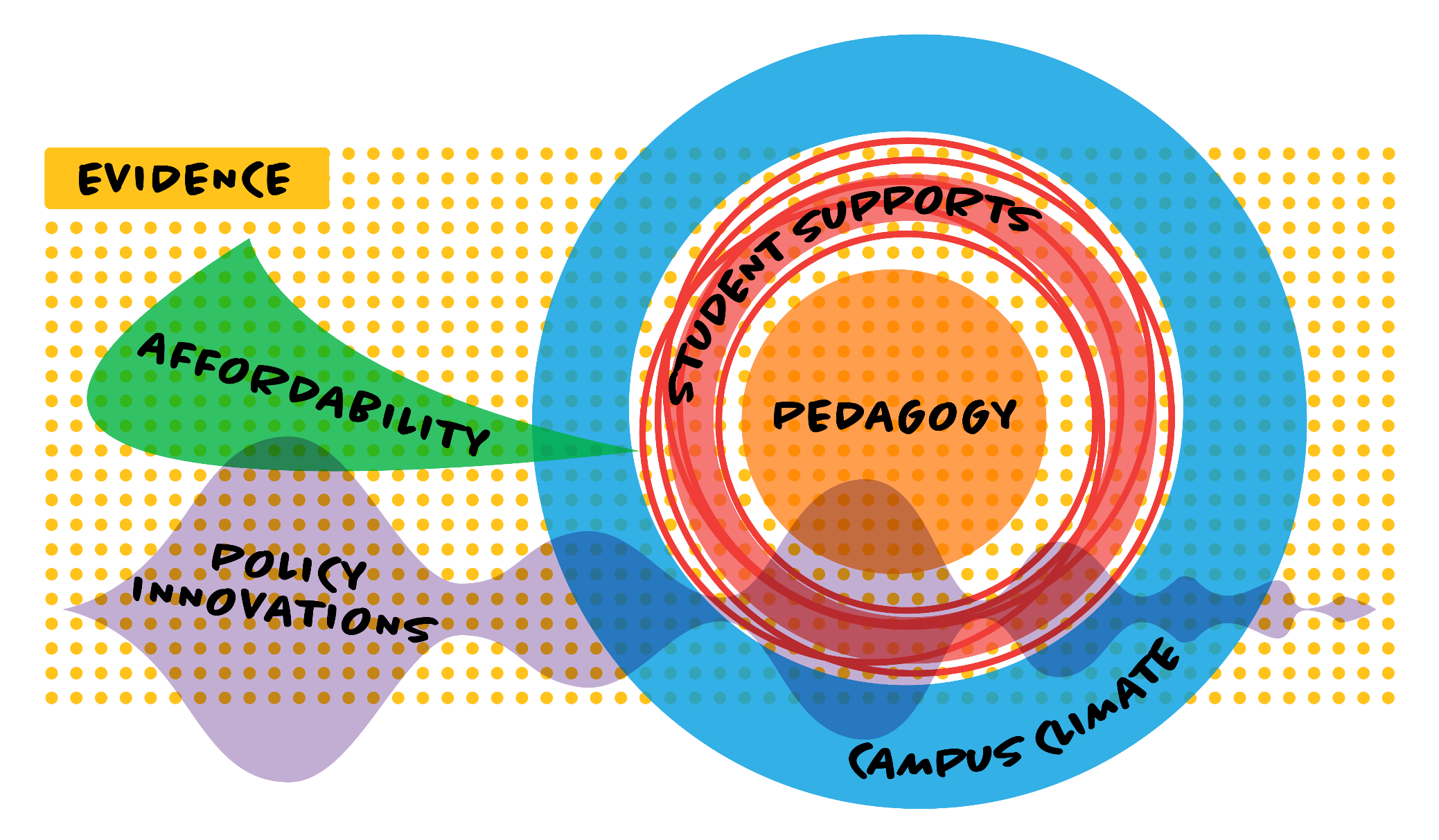 Advancing the Equity Agenda
FY21 Budget Supports Equity Goals
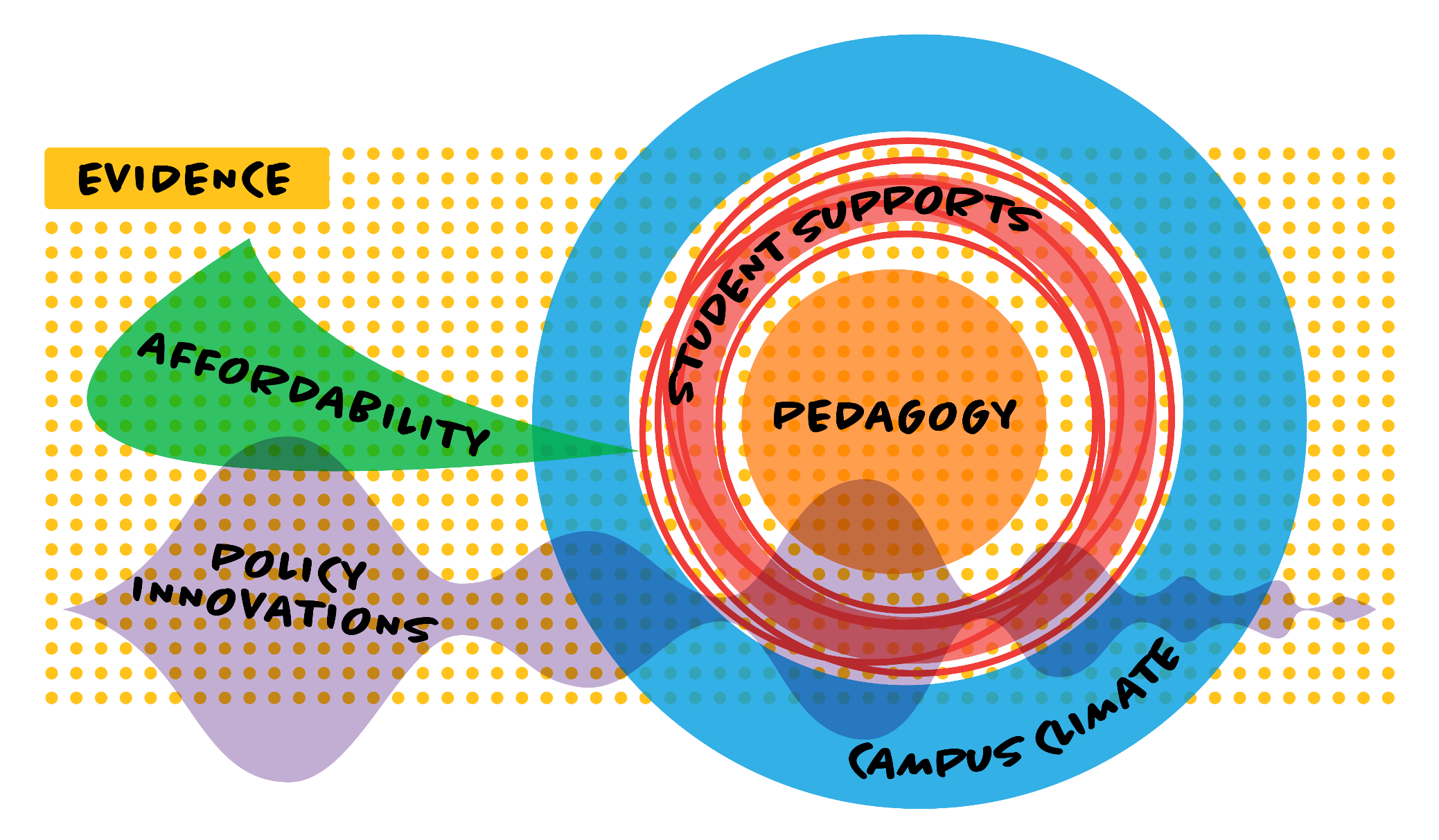 Evidence: Ongoing Funding for Performance Measurement Reporting System (PMRS)
Pedagogy:  Higher Ed Innovation Fund
Student Supports: Through Formula Funding
Campus Climate: Funding for Systemwide Survey through Higher Ed Innovation Fund
Affordability: Increase for MassGrant Plus Program
Policy Innovations: Increase for Early College
Advancing the Equity Agenda
To Meet Goals, Race Matters…
What percentage of first-time, full-time students who initially enrolled at a Massachusetts public college or university in fall 2011 earned a degree anywhere within six years?
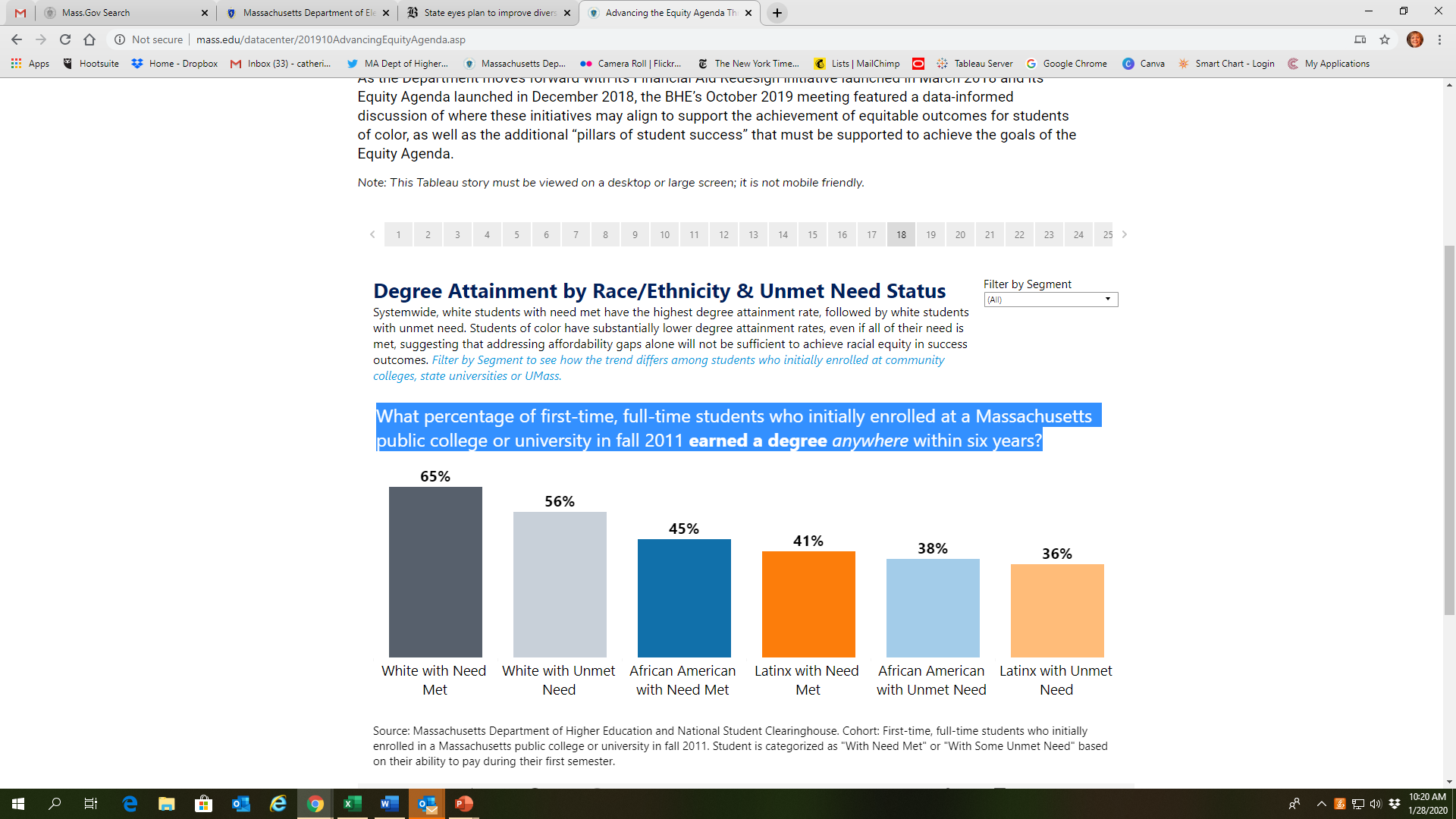 Advancing the Equity Agenda
…and Zip Code Matters.
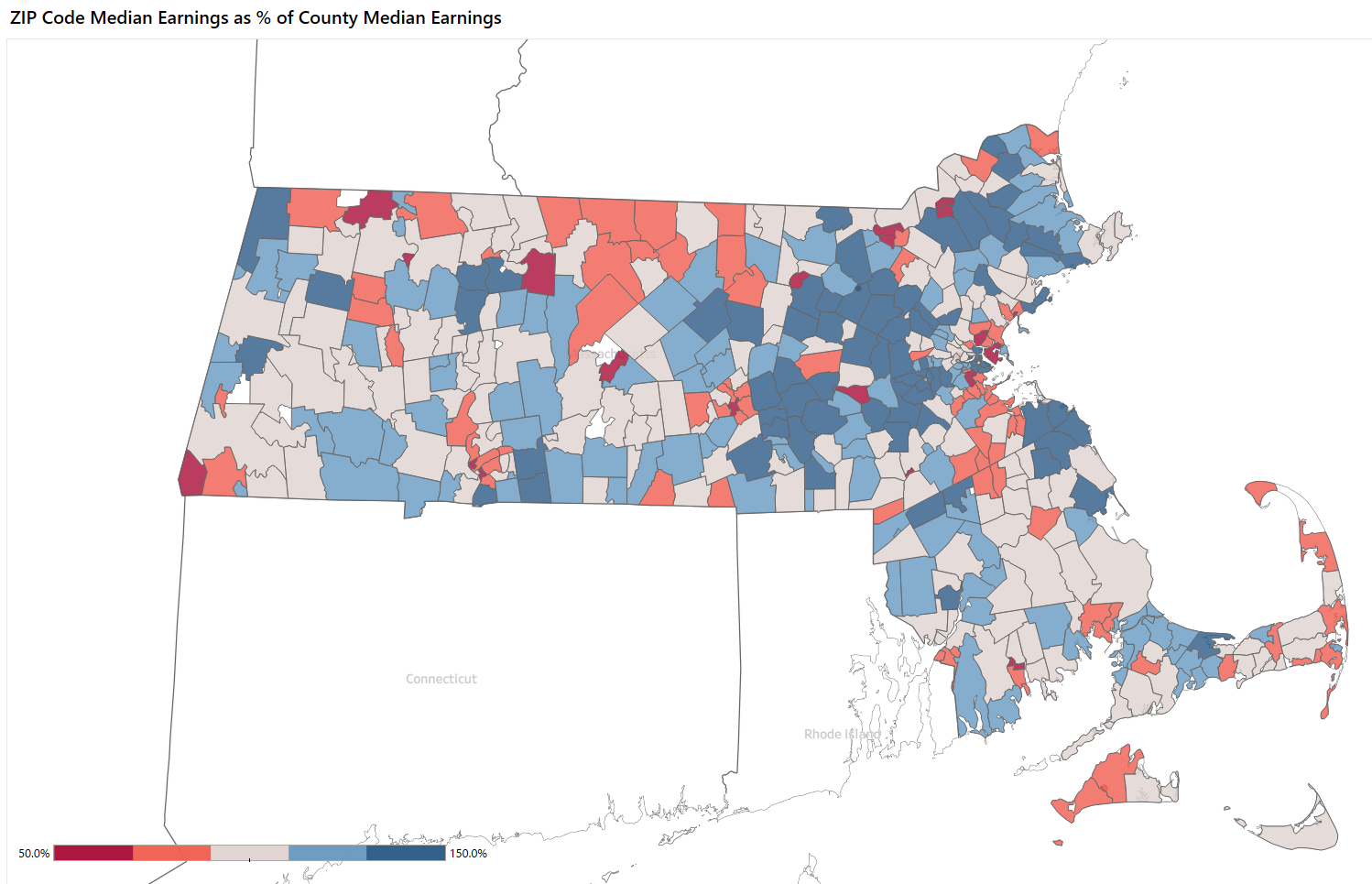 ZIP Code Median Earnings as % of County Median Earnings
Advancing the Equity Agenda
Timeline
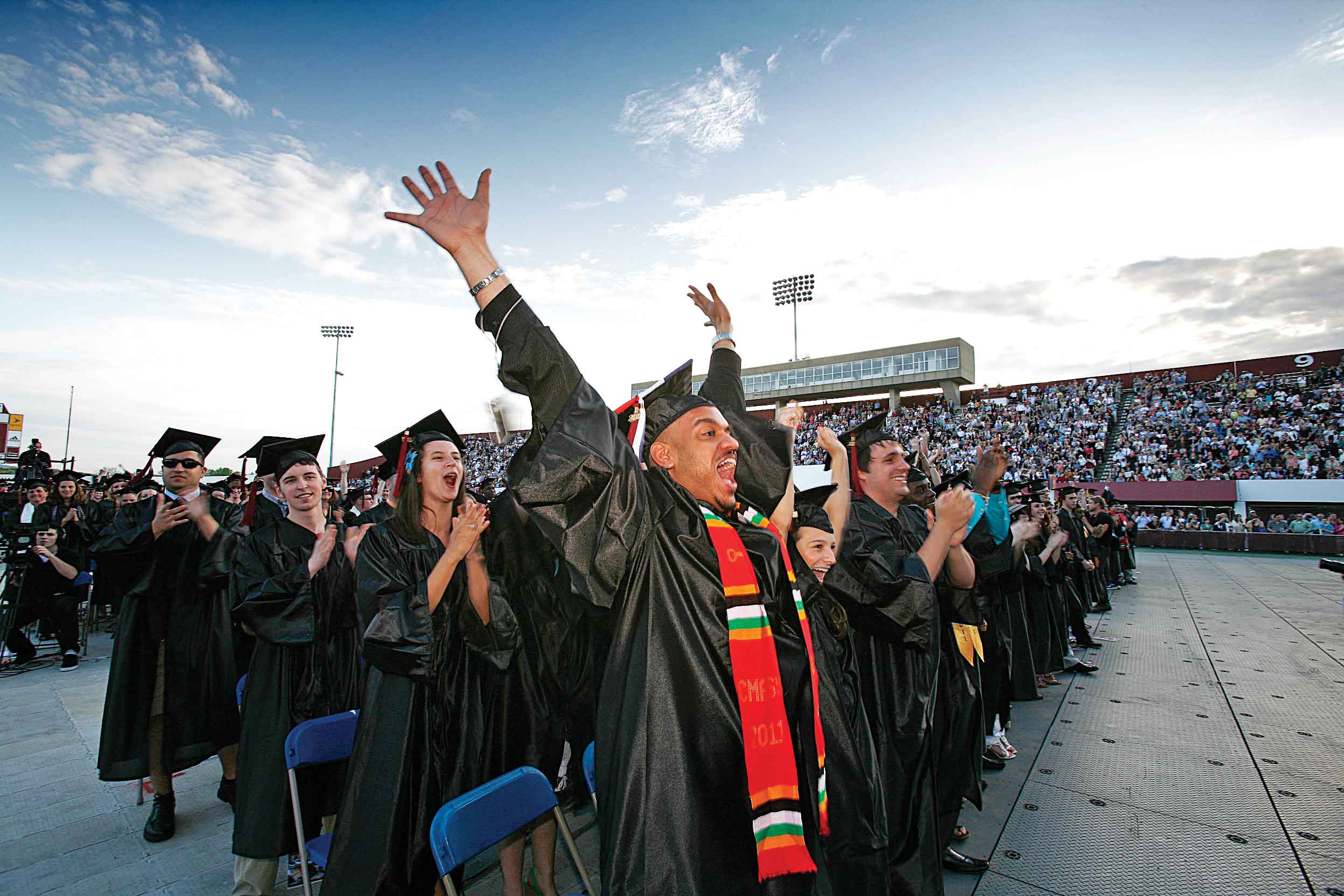 March 2020: BHE Vote on Goals
Late Spring 2020: Strategic Planning Process Begins (BHE Retreat)
October 2020: Budget aligned with Equity Goals
March 2021: One-year update on progress made toward reaching goals
Advancing the Equity Agenda
Key to Success: New Thought Paradigm